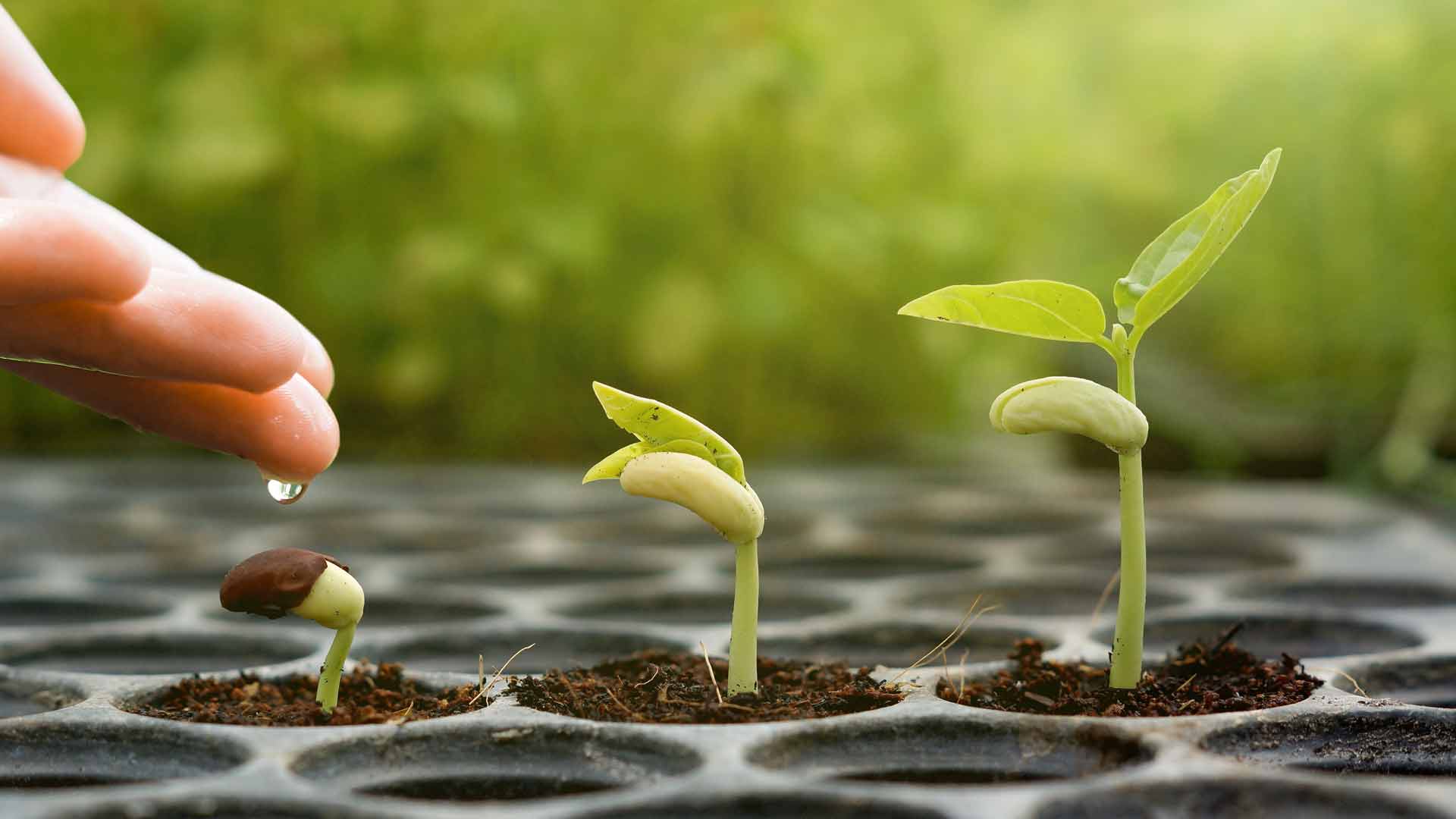 Growing spiritually
Luke 8:14
Richie Thetford									            www.thetfordcountry.com
It takes time to grow spiritually
“Quantity” and “Quality” time
Time to absorb God’s word
1 Peter 2:2
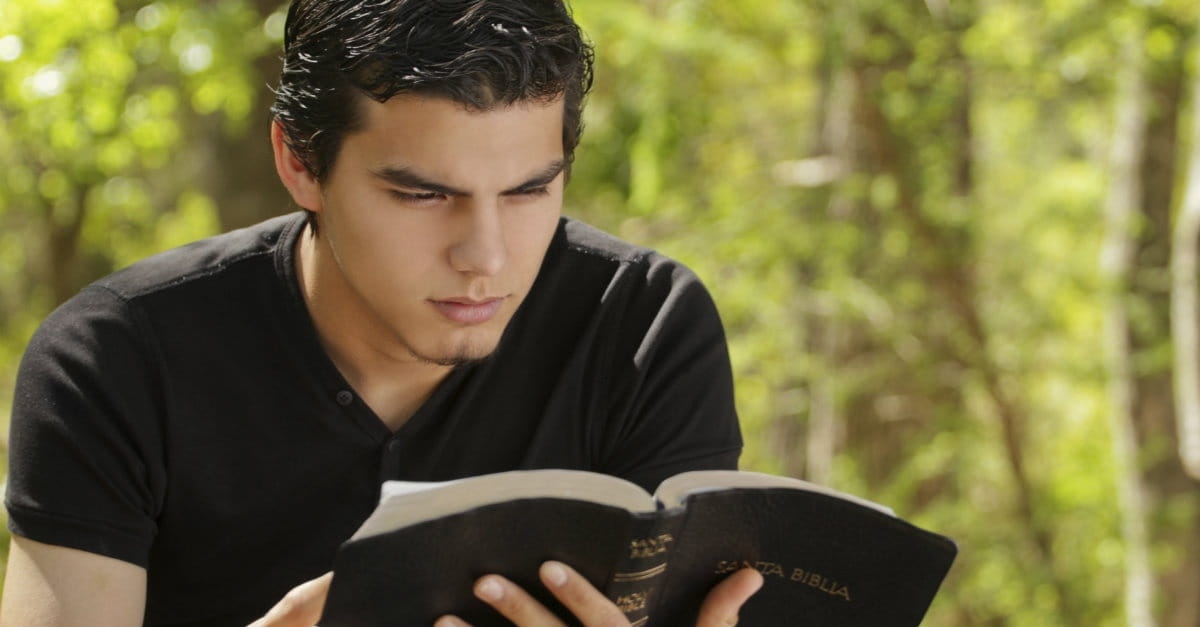 Richie Thetford									            www.thetfordcountry.com
Time must be managed well
Must exercise good stewardship
We might be “prodigal” in regard to time


Luke 15:11-13
Prodigal = recklessly wasteful, extravagant
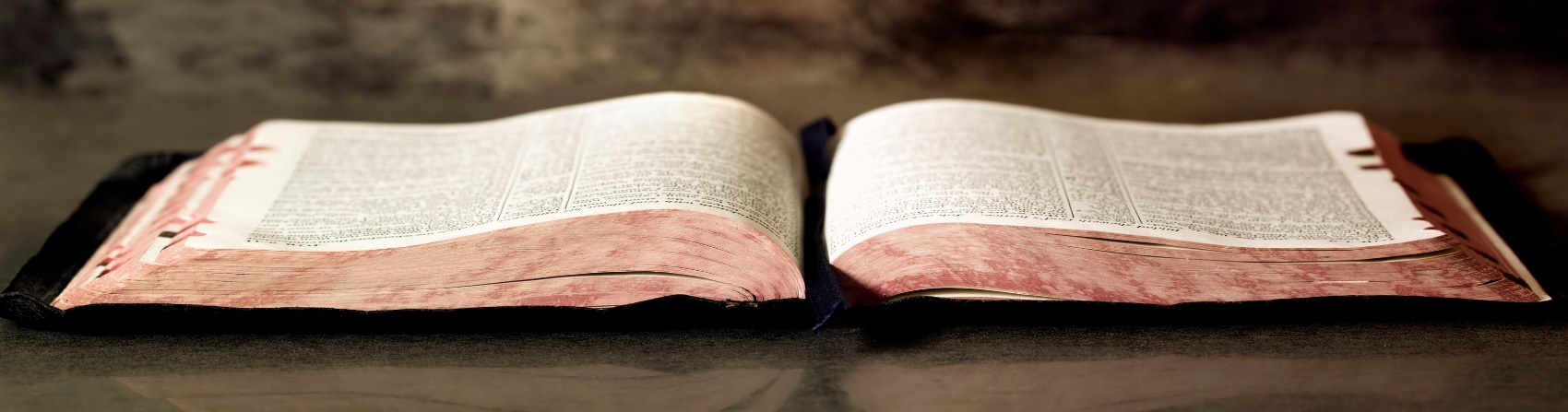 Richie Thetford									            www.thetfordcountry.com
An Over commitment to Activities
Things compete with our devotional lives
Take the time for “maintenance”
Distracted by worry and other things
Luke 10:41-42
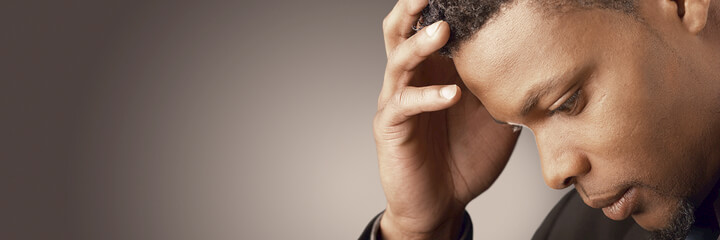 Richie Thetford									            www.thetfordcountry.com
Jesus is our perfect example
In the matter of perfect devotion to God
Mark 3:20
Mark 6:30-32
Jesus arranged for time alone with His Father
Matthew 14:13-14, 22-25
Mark 1:35
Luke 6:12; 5:16
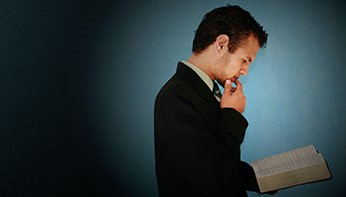 Richie Thetford									            www.thetfordcountry.com
conclusion
Must meditate on spiritual matters
1 Timothy 4:15
Ask for God’s help
Luke 11:1
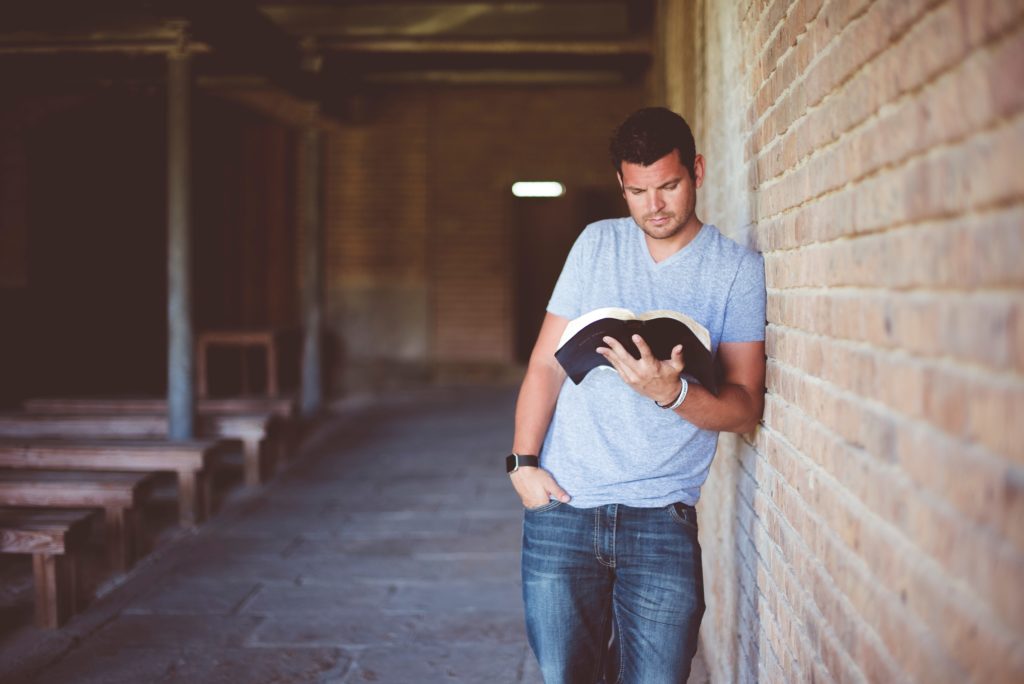 Richie Thetford									            www.thetfordcountry.com